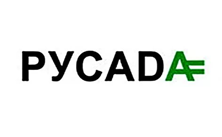 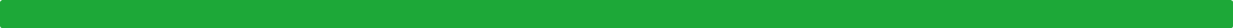 АССОЦИАЦИЯРОССИЙСКОЕ АНТИДОПИНГОВОЕ АГЕНСТВО «РУСАДА»
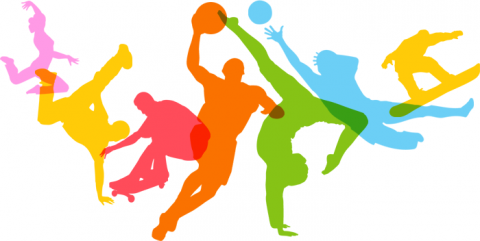 За чистый спорт
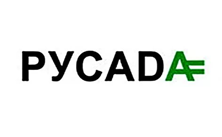 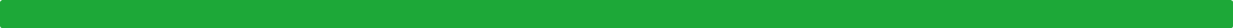 Российское антидопинговое агентство «РУСАДА» - организация, 					призванная противодействовать применению допинга в спорте.					Деятельность РУСАДА направлена на охрану здоровья 							спортсменов и защиту их права на участие в соревнованиях, 						свободных от допинга.					Перед агентством стоят задачи по выявлению и предотвращению 					нарушений антидопинговых правил.		Основными направлениями деятельности РУСАДА являются реализация 
		образовательных программ, продвижение здорового и честного спорта, 
	        	         сотрудничество на национальном и международном уровнях.	                 Основная цель деятельности организации заключена в слогане РУСАДА 
				«За честный и здоровый спорт!»
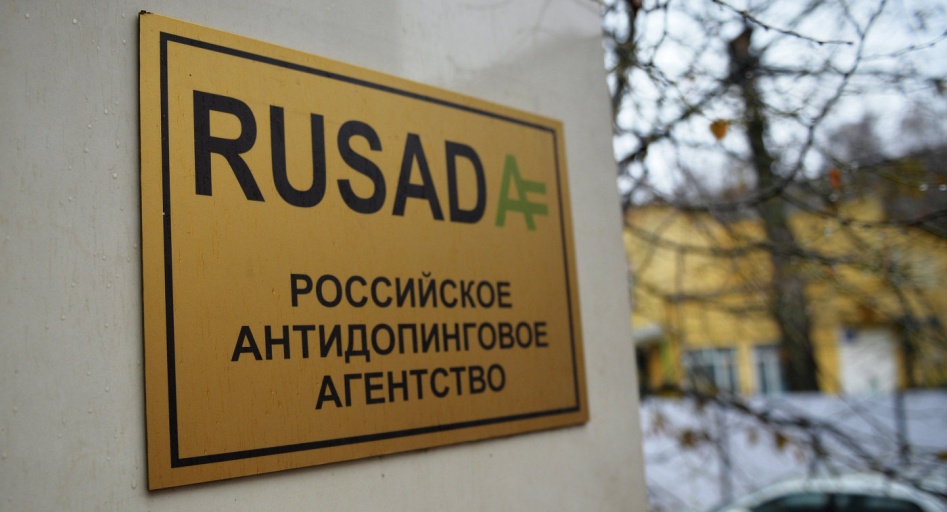 [Speaker Notes: Начало викторины (см. методические рекоммендации)]
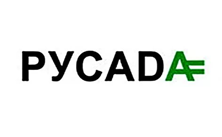 Последствия допинга
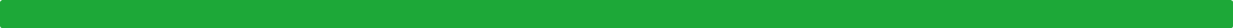 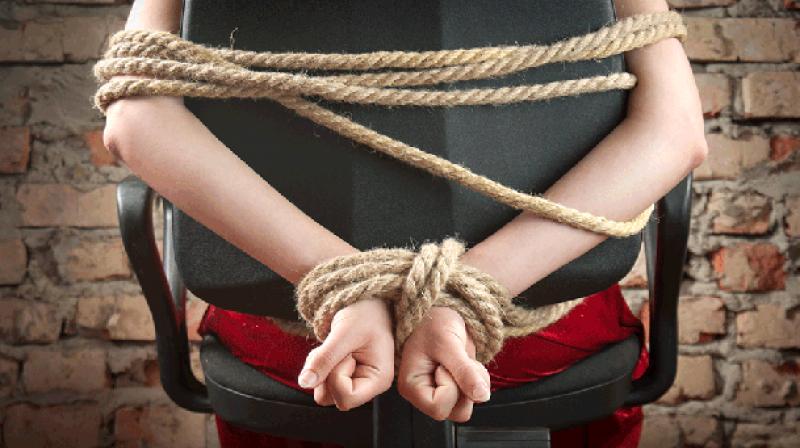 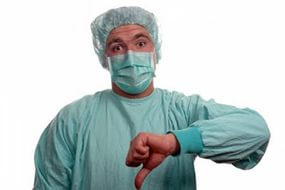 Лишает свободы выбора
Наносит вред здоровью
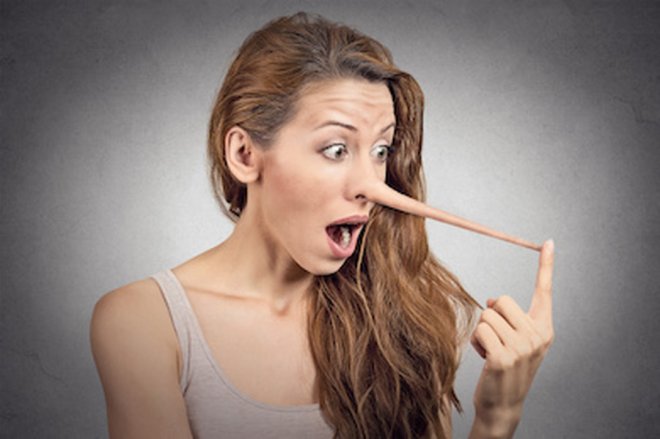 Переносит идеологию обмана 
на другие сферы общественной жизни
[Speaker Notes: Начало викторины (см. методические рекоммендации)]
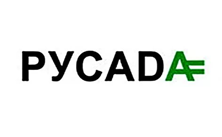 Среда и влияние
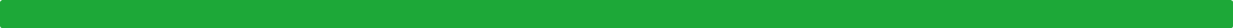 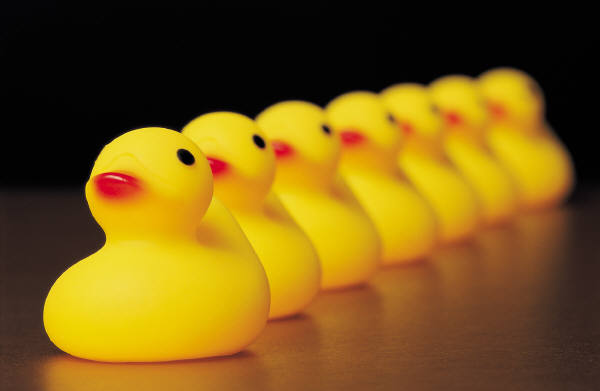 [Speaker Notes: Начало викторины (см. методические рекоммендации)]
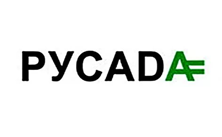 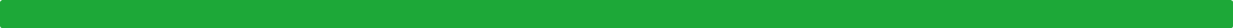 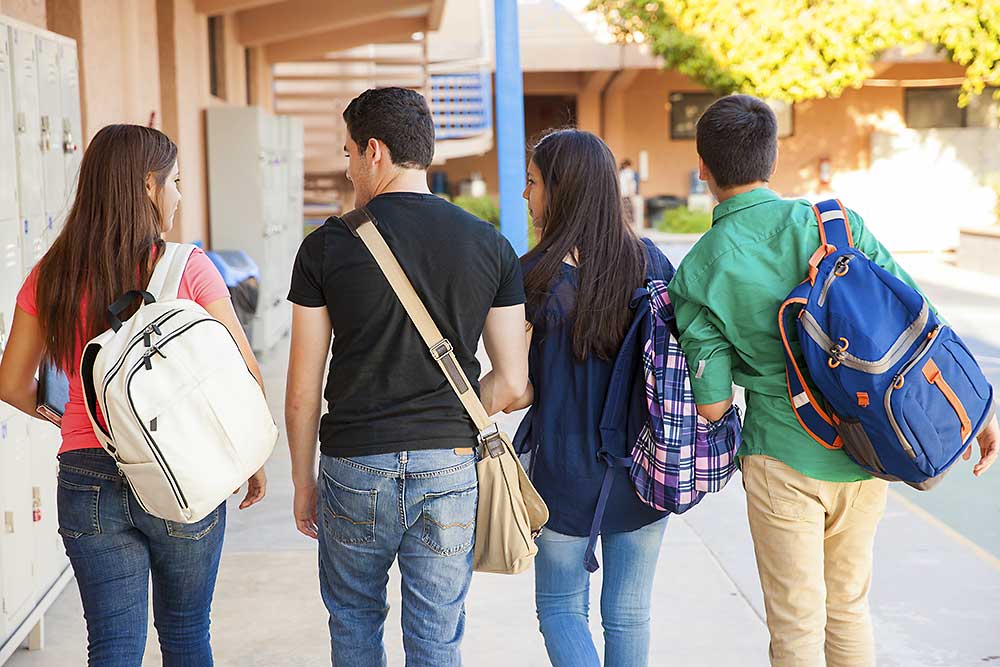 Социологические исследования 
показывают, что применение допинга 
имеет более широкое распространение 
вне спорта.
[Speaker Notes: Начало викторины (см. методические рекоммендации)]
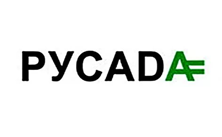 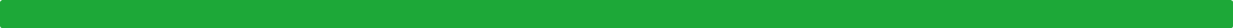 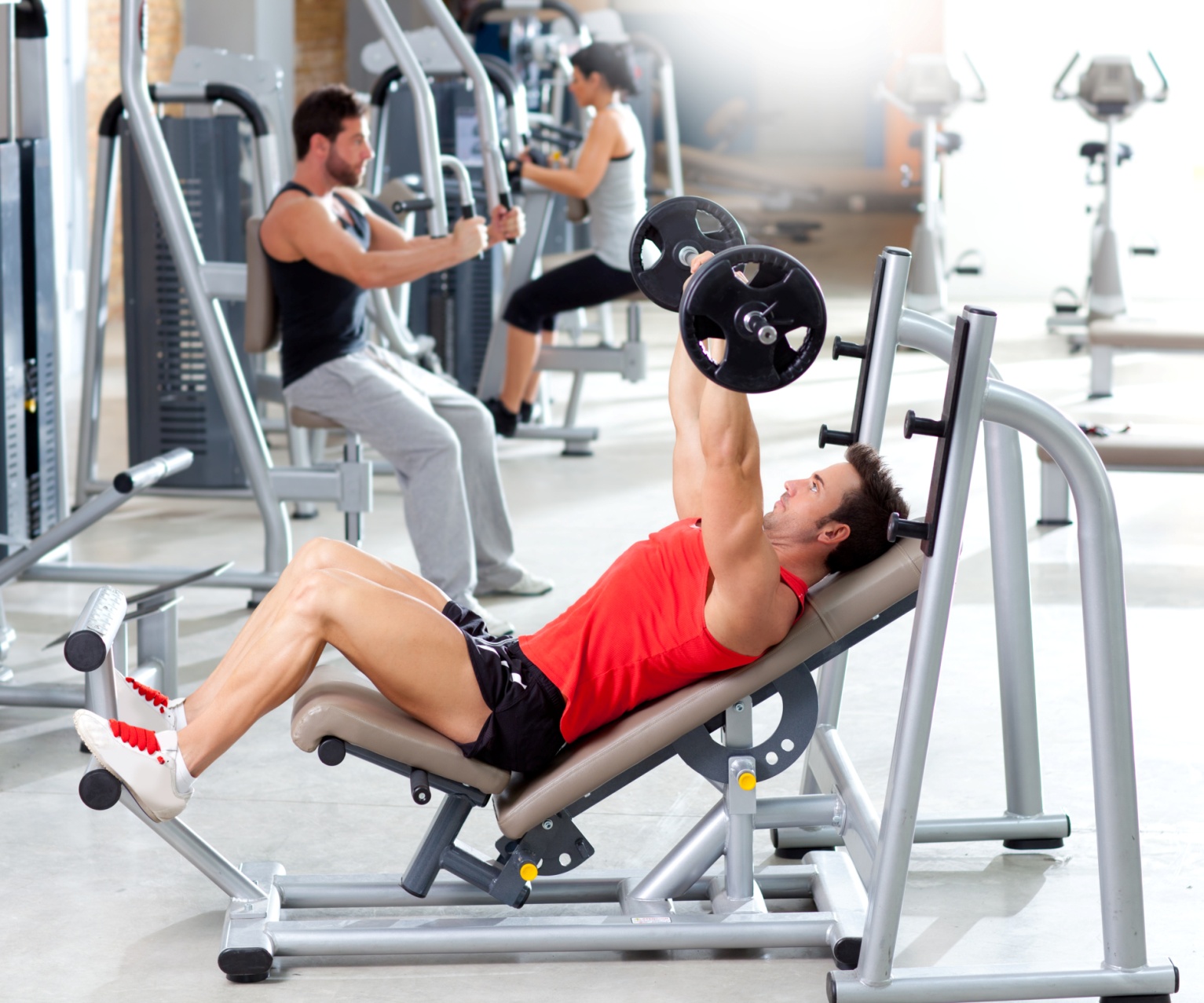 Зачастую 
спортивное питание и БАДы 
являются «дресс-кодом» 
в спортивных залах и определенных сообществах в социальных сетях
РУСАДА НЕ РЕКОМЕНДУЕТ УПОТРЕБЛЕНИЕ 
СПОРТИВНОГО ПИТАНИЯ И БАДОВ
[Speaker Notes: Начало викторины (см. методические рекоммендации)]
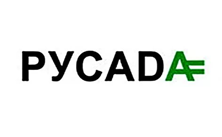 Группы риска
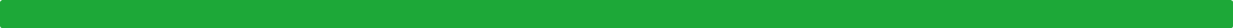 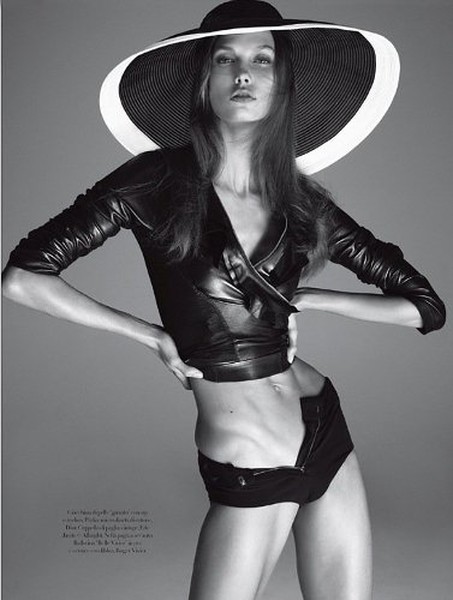 Молодые спортсмены

Подростки

Отдельные виды спорта
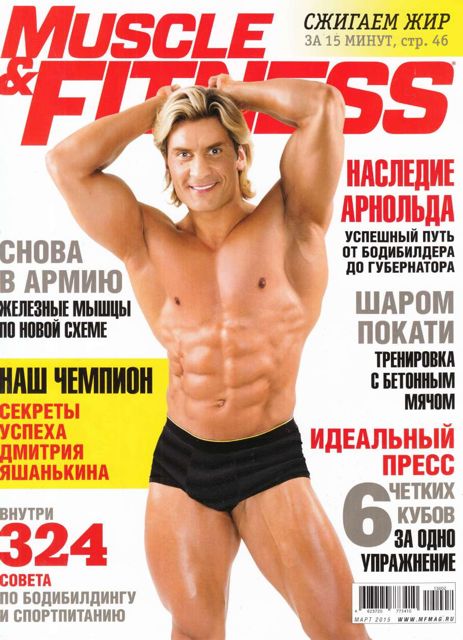 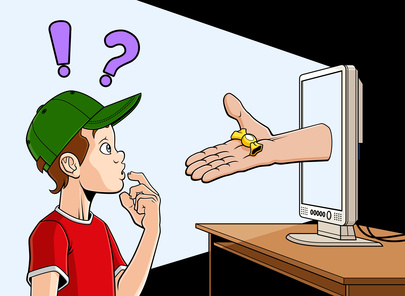 [Speaker Notes: Начало викторины (см. методические рекоммендации)]
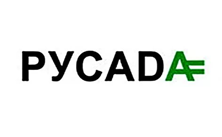 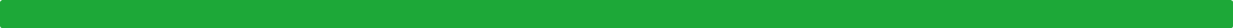 Помните!

Будет Ваш ребенок 
принимать 
запрещенные 
субстанции или нет, 
зависит от Вас!
[Speaker Notes: Игра в командах]
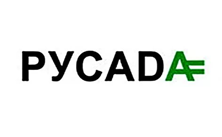 Материалы
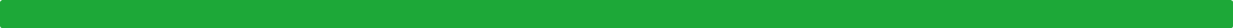 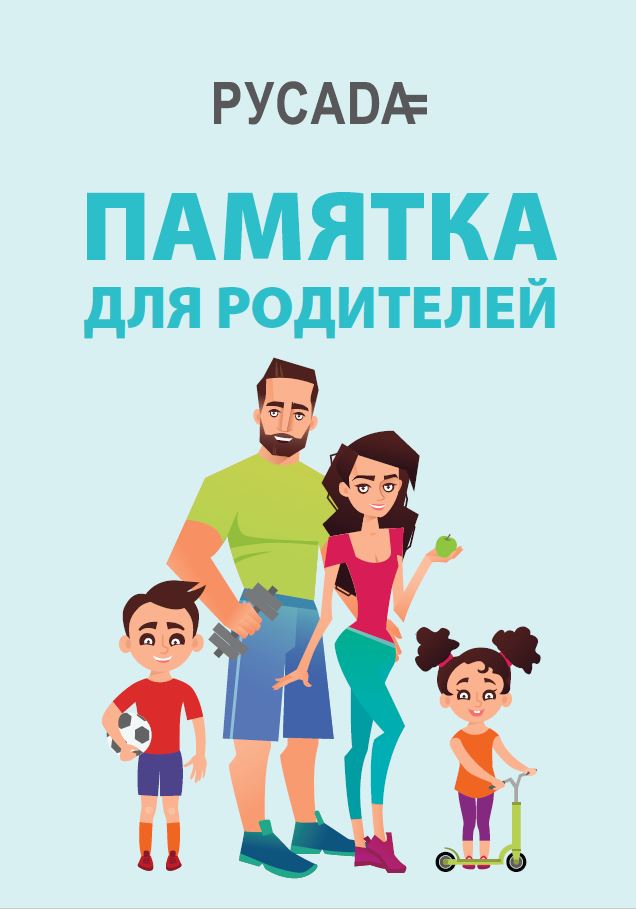 Памятку 
можно бесплатно 
скачать на сайте 
www.rusada.ru
[Speaker Notes: Игра в командах]
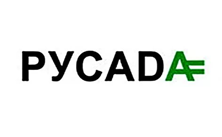 Бесплатный онлайн курс для спортсменов и их родителей
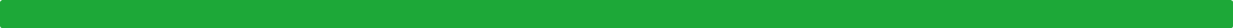 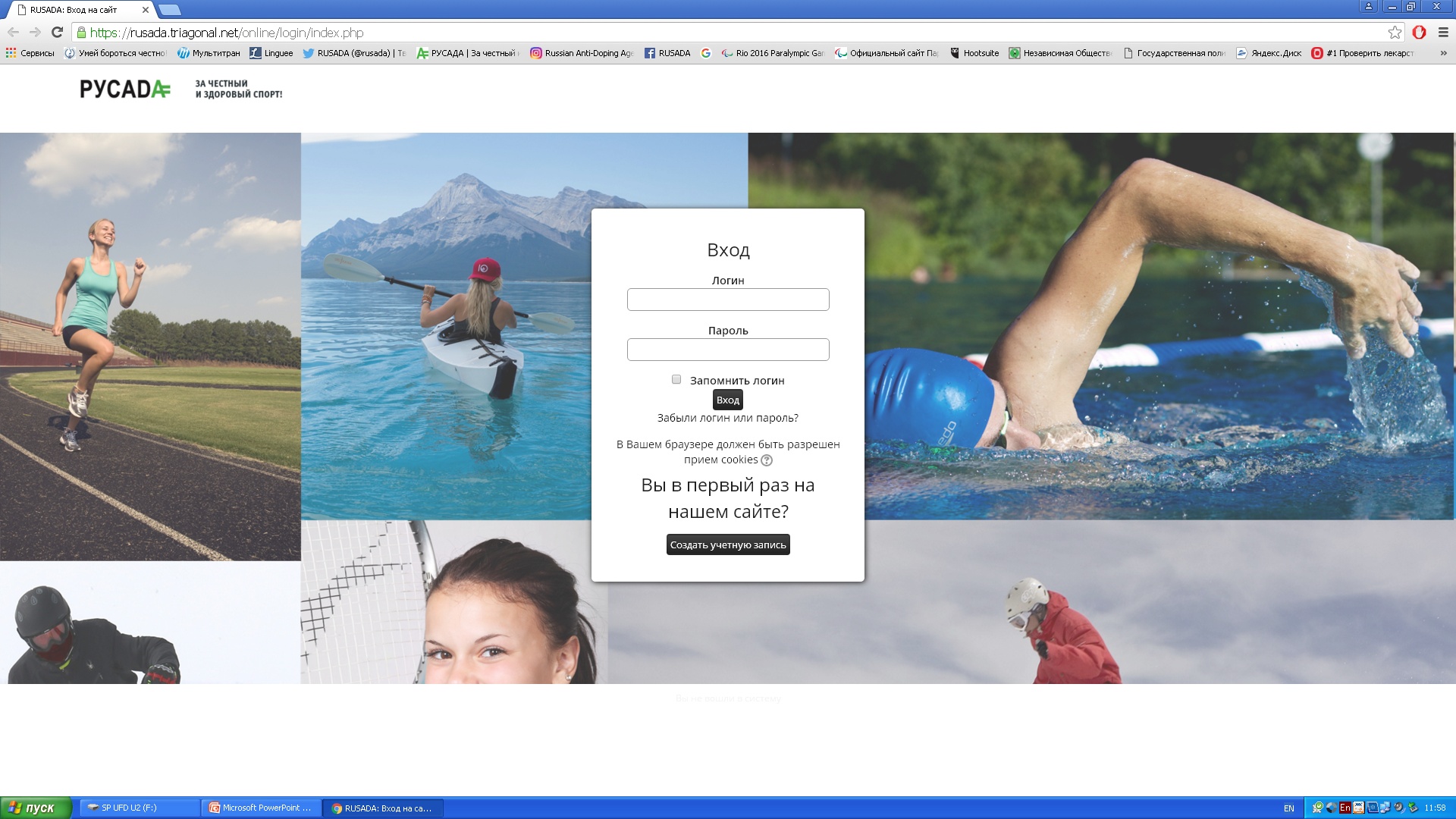 [Speaker Notes: Игра в командах]
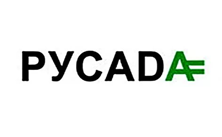 Сервер по проверке препаратов: list.rusada.ru
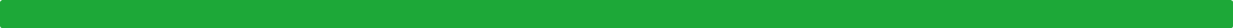 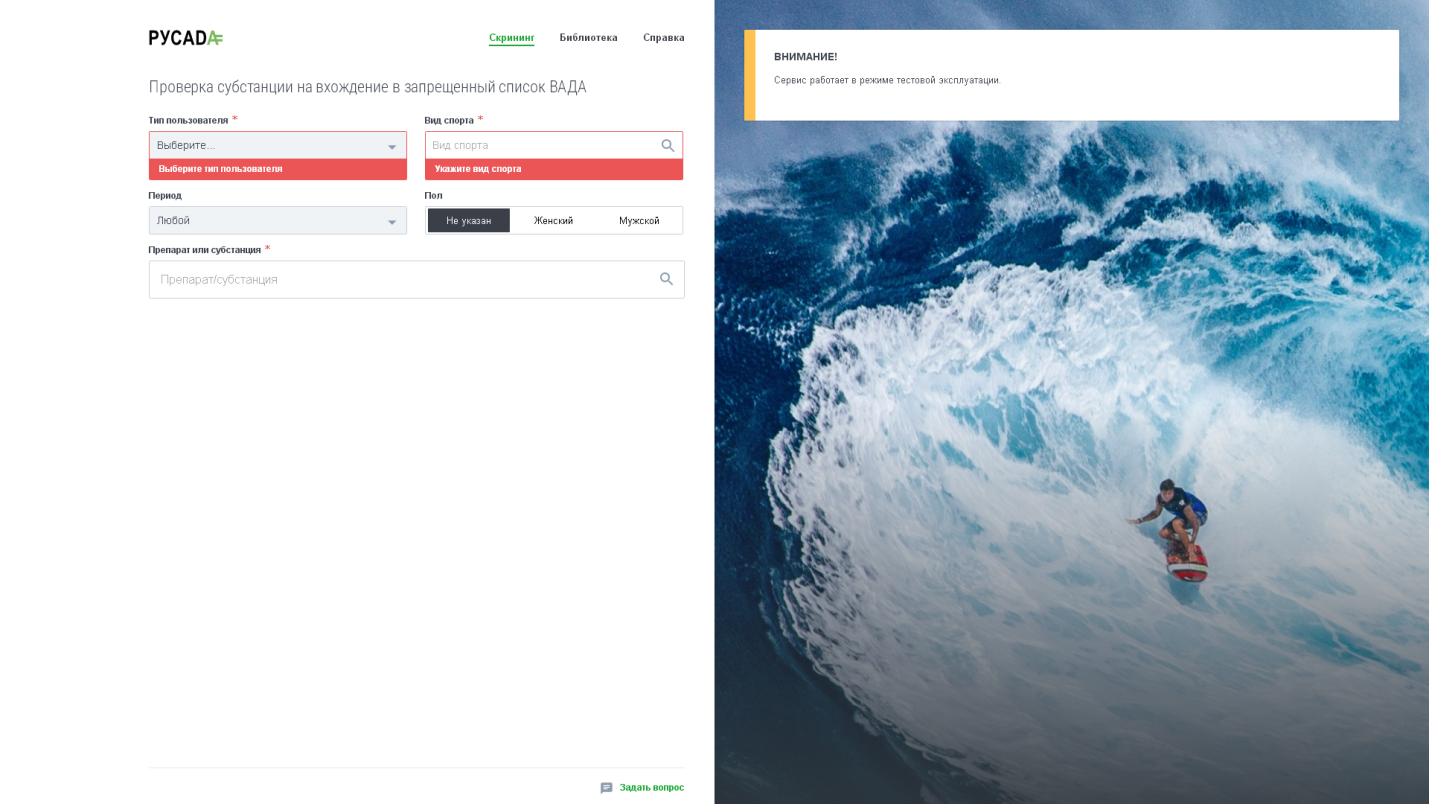 [Speaker Notes: Игра в командах]
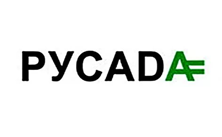 Бесплатное мобильное приложение по проверке препаратов
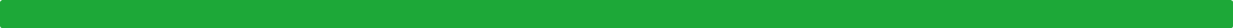 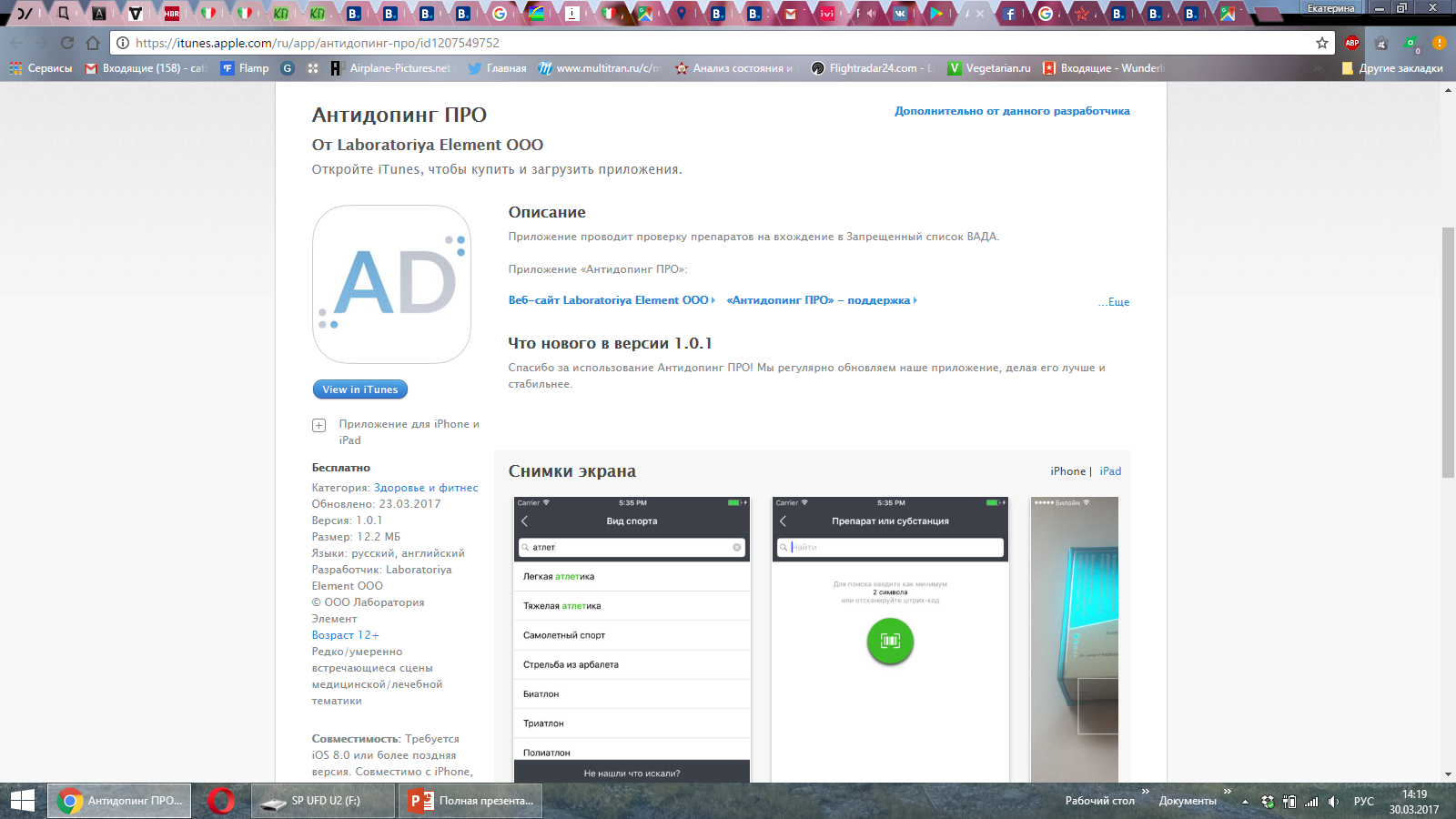 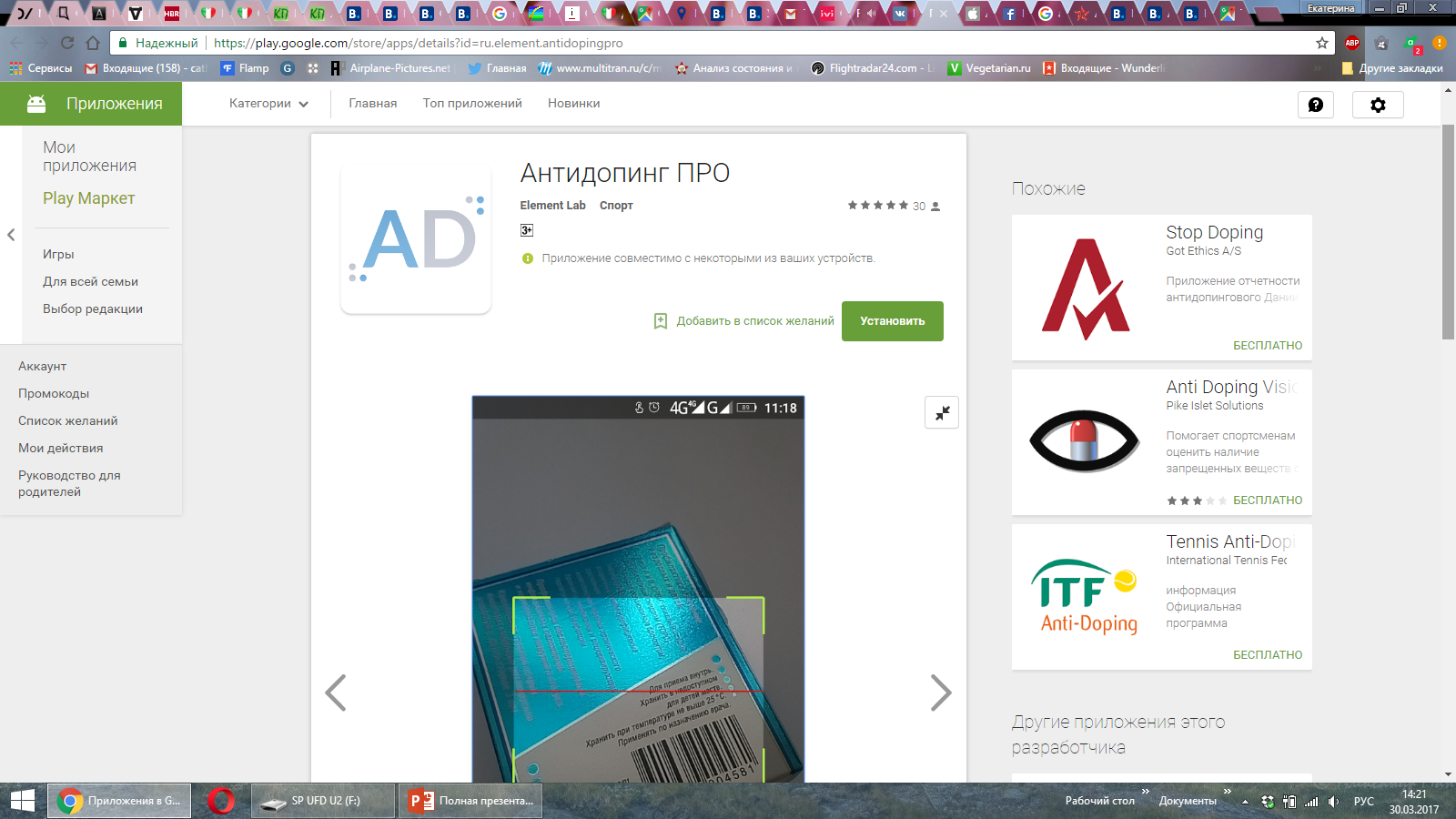 [Speaker Notes: Игра в командах]
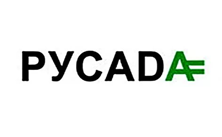 РУСАДА в социальных сетях
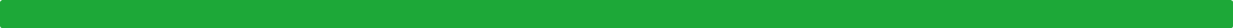 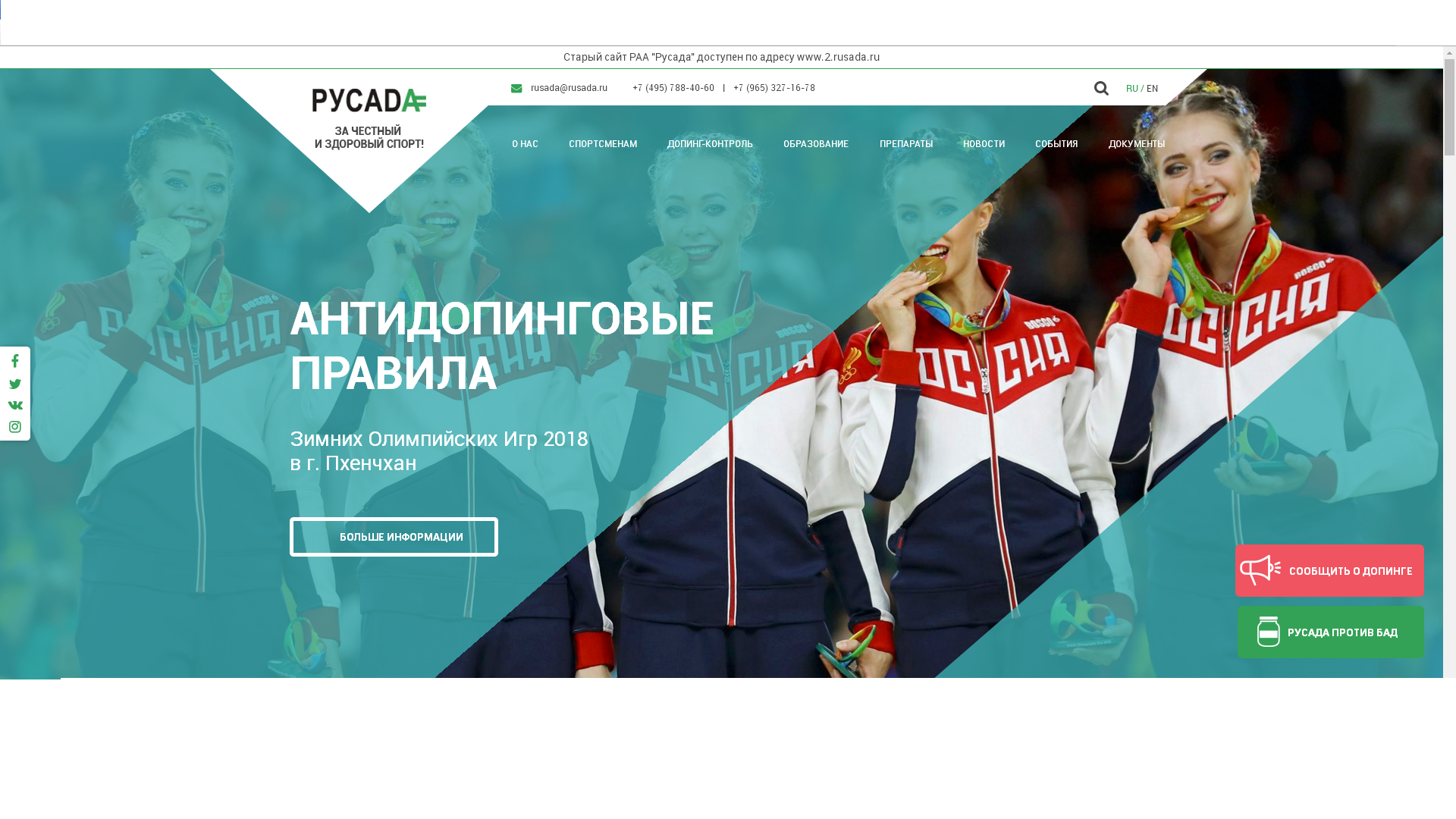 [Speaker Notes: Игра в командах]
СПАСИБО ЗА ВНИМАНИЕ!

www.rusada.ru
rusada@rusada.ru
тел.: +7 (495) 788 40 60 
Горячая линия: 8 (800) 770-03-32
ПРОВЕРИТЬ ПРЕПАРАТ: list.rusada.ru
ОБУЧЕНИЕ: rusada.triagonal.net 
125284, г. Москва, Беговая ул., д.6А
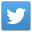 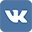 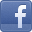 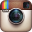